IENG 366
Project Planning & Acquisition
Reading:  pp. 326 – 346.
A project is a one-time job that has definite starting and ending points, clearly defined objectives, scope, and (usually) a budget.
Project management
Three constraints common to all true projects:
Time
Cost
Performance (functionality)

Expectations of clients are an inherent part of the project specifications
Triple Constraint of a Project
Kerzner, H. (2003)
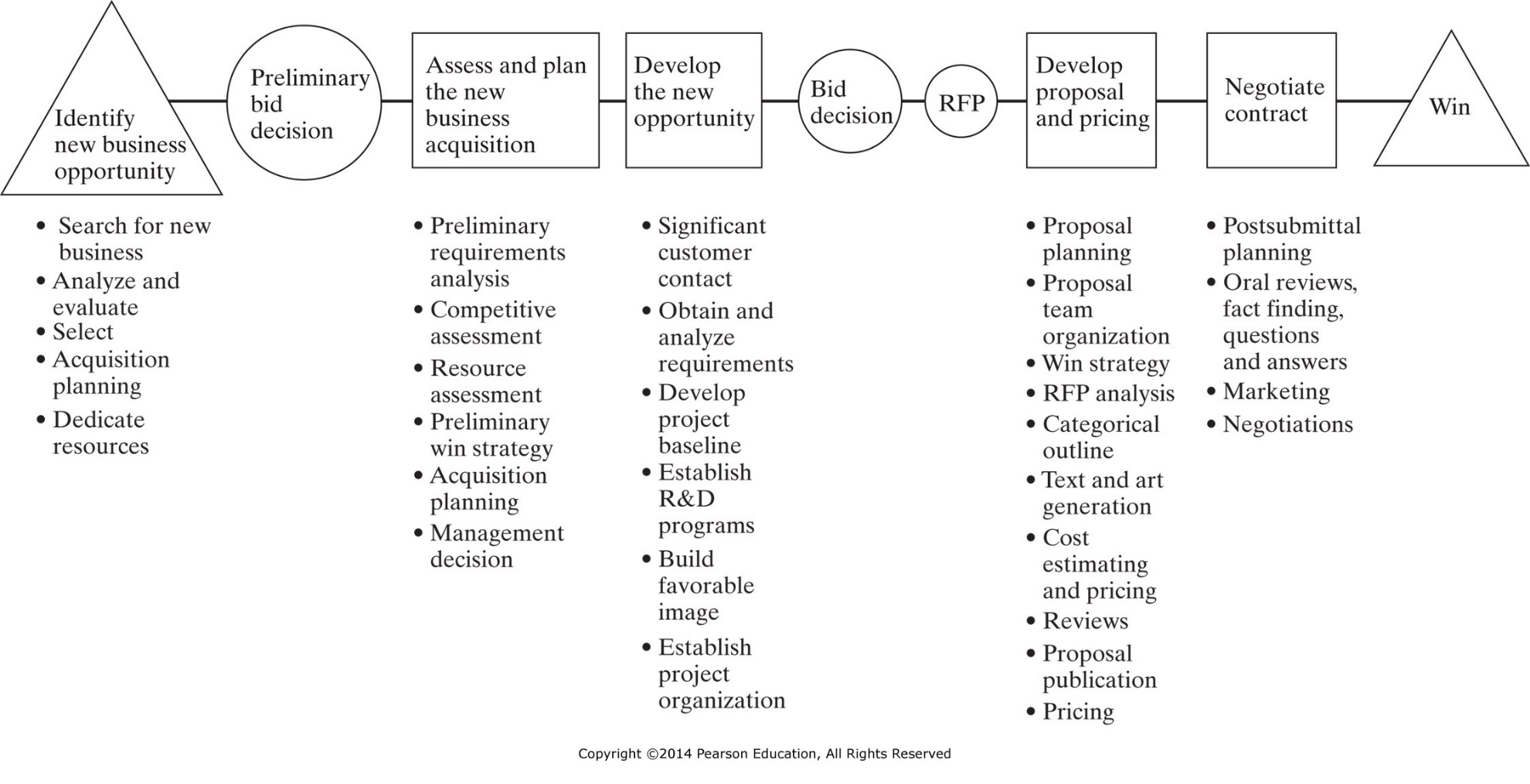 Figure 14-2   Phases in winning new contracts in a project-oriented business. (From Hans J. Thamhain, Engineering Project Management, © John Wiley & Sons, Inc., New York, 1984, p. 55. Reprinted by permission of John Wiley & Sons, Inc.)
Description of what is to be accomplished 
   Scope
Proposal or estimate of timeSchedule
Proposal or estimate of costBudget
Project Proposal Process
Pro-active businesses prepare in advance
Technical capabilities/skills/skill mix
Assessment of future technologies
Assessment of future markets

Proposals are expensive to complete
Project Proposal Process
Based on RFP
Statement of Work (SOW)
Statement of Objectives (SOO)
Schedule
Specifications
Standard Clauses
Proposal Preparation
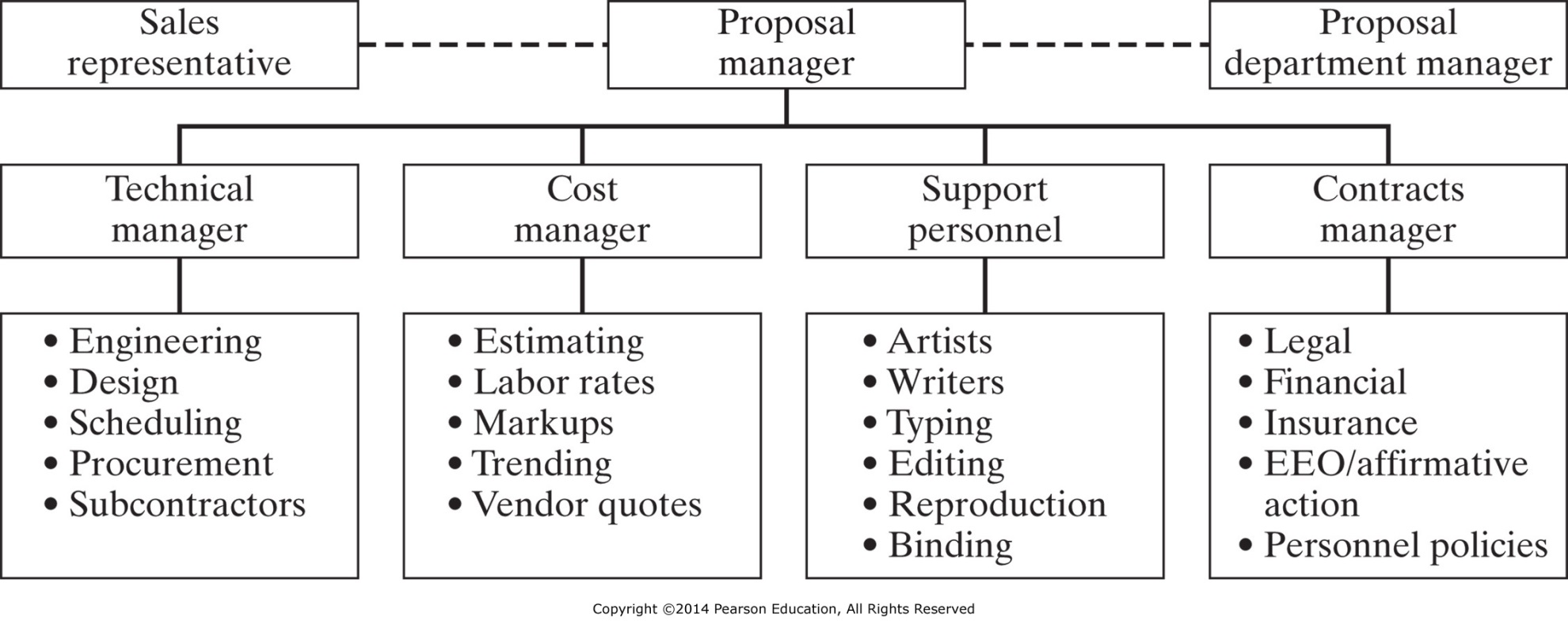 Figure 14-3   Typical organization chart for a major proposal. (Adapted from Harold Kerzner, Project Management: A Systems Approach to Planning, Scheduling, and Controlling, 2nd ed., Van Nostrand Reinhold, Inc., New York, 1984, p. 823.)
Excessive work loads
Cost overruns
Staffing conflicts
Scope of project changes
Work redone or duplicated
Insufficient resources
Missed deadlines
Potential Problems When NOT Using PM
Level of effort
Conception
Planning
Implementation
Termination
1. Goals
2. Specifications
3. Scope
4. Responsibilities
5. Teams
1. WBS
2. Budgets
3. Resources
4. Risks
5. Schedule
1. Status reports
2. Change Orders
3. Quality Audits
4. Contingencies
1. Train user2. Transfer documents3. Release resources4. Reassign staff5. Lessons learned
Project Management Life Cycle
Meredith, J. R. & Mantel, S. J. (2006)
What is the Problem/Purpose?
Establish Goal/Objectives
What Client Need is being Satisfied by the Project?
Identify Success Criteria
Identify Risks and Assumptions
Scope the Project
Project Team
Identify project activities
Estimate durations
Determine resources
Construct network
Develop Detailed Plan
Milestone Schedule
Key start and end dates
May include entrance and exit criteria for each milestone

Work Breakdown Structure (WBS)
Level-by-level subdivision of work to be performed in the contract
Common framework or outline
Project Planning Tools
Structured listing of tasks

Start at top level, and decompose
Divide into three to seven major tasks
Sub-divide major tasks (& sub-sub-divide…)
Define task activity
Input, output, required time, required resources
Assign responsibility
Work Breakdown Structure
Design Pizza
1.1  Select crust
1.2  Select sauce & 	cheese(s)
1.3  Select topping(s)

Acquire Materials
2.1  Buy dough & sauce
2.2  Buy meat(s) & 	cheese(s)
2.3  Buy produce
Construct Pizza
3.1  Prepare crust
3.2  Append sauce &     	cheese
3.3  Apply toppings

Bake Pizza
4.1  Preheat oven
4.2  Cook pizza
4.3  Remove & serve
WBS Example
Pizza WBS
A schedule is the conversion of a project action plan into an operating timetable

It serves as the basis for monitoring and controlling project activity

Taken together with the plan and budget, it is probably the major tool for the week-to- week management of projects
Scheduling
Conversion of ‘static’ WBS to ‘dynamic’ Gantt Chart
Shows sequence of activities
Shows timing of activities
Allows tracking of performance

A Gantt Chart is a horizontal bar chart
Empty bars show time allotted for task
Filled bars show progress to date
Symbol (empty shape) shows “Deliverables”
Gantt Chart (or bar chart)
Task, duration, and start / end are shown by horizontal bars on a time scale:
Tasks are listed on left
Duration is shown by the length of the ‘empty’ box 
Deliverables are shown by ‘empty’ symbol at due date

Bars may be grouped logically:
By sequence
By function
By resource …

Progress is tracked graphically:
Current date is depicted as a thick, vertical line
Task % complete is noted by filling in the bar / symbol
Gantt Chart
Bold line for current date
Tasks  Dur.
A       5
B       5
C       4
D       7
E       6
F      12
G     12
H       6
I         3

Status:
Tasks A, B, D, and E are complete
Task C is 10 days behind (requires 1 more day of effort)
Task F is 1 day ahead (and that person is available to work on Task C)
Task G is on-time
Task H could have already started (but hasn’t, and does not have to, yet)
Task I is neither ready to start, nor scheduled to start, yet
0            5          10         15          20         25          30         35
Gantt Progress Tracking
How frequently should the PM track progress?
A:  At least twice as frequently as it is reported.

What happens if something goes wrong?
A:  You (the PM) will be held accountable  
			… but how accountable depends
The project manager is often dependent on team members to call attention to problems, and members are biased

The project manager must make sure that the bearer-of-bad-news is not punished; nor should the admitter-to-error be executed, however …

The hider-of-mistakes may be shot with impunity – and then sent to project Siberia
Schedule Management Issues
Meredith, J. R. & Mantel, S. J. (2006)
There are several advantages to the use of Gantt charts:

They are easy to construct

Even though they may contain a great deal of information, they are easily understood

While they may require frequent updating, they are easy to maintain

Gantt charts provide a clear picture of the current state of a project
Gantt Charts - Summary
The Gantt chart shows planned and actual progress for a number of tasks displayed against a horizontal time scale

It is an effective and easy-to-read method of indicating the actual current status for each set of tasks compared to the planned progress for each item of the set

It can be helpful in expediting, sequencing, and reallocating resources among tasks

Gantt charts usually do not show technical dependencies
Gantt Charts - Summary
PERT and CPM techniques for managing the network of project activities allow engineering managers to focus on the currently critical tasks in light of variation.
Project NETWORK MODELS
With the exception of Gantt charts, the most common approach to scheduling is the use of network techniques such as PERT and CPM

The Program Evaluation and Review Technique (PERT) was developed by the U.S. Navy in 1958
Activity on Arrow (AOA)

The Critical Path Method (CPM) was developed by DuPont during the same time period
Activity on Node (AON)
Network Techniques: PERT and CPM
PERT has been primarily used for research and development projects

CPM was designed for construction projects and has been generally embraced by the construction industry

The two methods are quite similar and are often combined for educational presentation
Network Techniques: PERT and CPM
Activity - A specific task or set of tasks that are required by the project, use up resources, and take time to complete

Event - The result of completing one or more activities.  An identifiable end state occurring at a particular time.  Events use no resources.

Network - The combination of all activities and events define the project and the activity precedence relationships
Scheduling Terminology
Path - The series of connected activities (or intermediate events) between any two events in a network

Critical - Activities, events, or paths which, if delayed, will delay the completion of the project.  A project’s critical path is understood to mean that sequence of critical activities that connect the project’s start event to its finish event
Scheduling Terminology
An activity can be in any of these conditions:
It may have a successor(s) but no predecessor(s) - starts a network
It may have a predecessor(s) but no successor(s) - ends a network
It may have both predecessor(s) and successor(s) - in the middle of a network
Scheduling Terminology
Activity-on-Arrow (AOA) networks use arrows to represent activities while nodes stand for events

Activity-on-Node (AON) networks use nodes to represent activities with arrows to show precedence relationships

The choice between AOA and AON representation is largely a matter of personal preference
Drawing Networks
3
1
2
5
6
4
Hypothetical Network
Event
Activity
Install software
79
80
Duration
1 day
(Dummy Activity) X
Dummy Activities have zero duration, and are used to address informational, approval and timing dependencies
AOA Network Building Blocks
BConstructionplans
4
AApplicationapproval
CTrafficstudy
1
2
3
DServiceavailabilitycheck
5
AOA – Activities Defined
3
X
B
A
C
E
1
2
4
(A)
3
B
X
A
C
E
1
2
4
(B)
4
B
E
C
A
X
3
1
2
(C)
Partial AOA Network – Dependencies
4
B
E
X
A
C
3
1
2
D
5
(D)
F
4
E
B
X
A
C
Y
3
1
2
D
F
5
(E)
Partial AOA Network
4
E15
B
Y
X
0
15
0
F10
A5
C10
G170
H35
3
5
6
7
8
1
2
Legend
D5
ActivityDuration
Full AOA Network
X
Y
Z
C
K
L
M
X
Z
Y
A
B
J, K, & L can all begin atthe same time, if you wish(they need not occursimultaneously)
but
J
All (J, K, L) must becompleted before M canbegin
(3)
A is preceded by nothingB is preceded by AC is preceded by B
Y and Z are preceded by X
(1)
Z is preceded by X and Y
Y and Z can begin at the
same time, if you wish
AA is preceded by X and Y
(2)
(4)
AA
PERT: Activity-on-Node Network Fundamentals
Early Start (ES)			Early Finish (EF)


		           Activity       Duration (D)


Late Start (LS)			Late Finish (LF)
PERT: Activity on Node Notation
Forward Pass Through Network:
Move left to right, covering each simultaneous activity in order
ES = maximum of EF for all immediate predecessor activities (0 for START activity)
EF = ES + Duration

Critical Time = EF of the END activity
PERT: Calculating ES and EF
Backward Pass Through Network:
Move right to left, covering each simultaneous activity in order
LF = minimum of LS for all immediate successor activities (Critical Time for END activity)
LS = LF – Duration

Slack (Float) Time:
LS – ES	Note:  Slack = 0 for Critical Activities
PERT: Calculating LS and LF
1
4
4
5
5
6
B  3
F  1
G  1
3
6
6
7
7
8
0
1
1
4
8
9
9
11
C  3
A  1
H  1
Z  2
0
1
1
4
8
9
9
11
1
3
4
8
D  2
E  4
2
4
4
8
Critical Time = 11 days
Slack D = 1 day
Slack B, F, G = 2 days
Critical  Path =  A, C, E, H, Z
PERT: Critical Path Example
CP are those activities where ES = LS 
Any delay in these activities will delay production!
Wrong to say that these activities are the most important, though:
Frequently, activities with slack are put off until too late if not monitored!
Other paths may be near-critical, and will also delay the project if not monitored!
PERT: Critical Path Management
t(e) = a + 4m + b		a = Most Optimistic (MO)
	        6			m = Most Likely (ML)
				b = Most Pessimistic (MP)
				t(e) = Activity Duration
When a single estimate for activity time is not sufficient!
PERT Activity Calculation
Assume CP = 1 – 2 – 3 – 4 – 5 – 6 – 7:
30
13
20
16
6
5
CT = 90
PERT Activity Times & Variances
Z =     T(S) – T(E)		Z = Probability of
           ΣSD[T(E)]2		       Meeting Schedule

				T(S) = Scheduled Duration

				T(E) = Critical Path Duration

				ΣSD[T(E)]2 = sum of the 
						variance of each 
						of the CP tasks 
				      (variance = [std dev]2)
Z is found from the standard normal table probabilities
PERT  Schedule Probability
25
9
4
1
4
1
VAR(CT) = 44
Variance of Activity Estimates
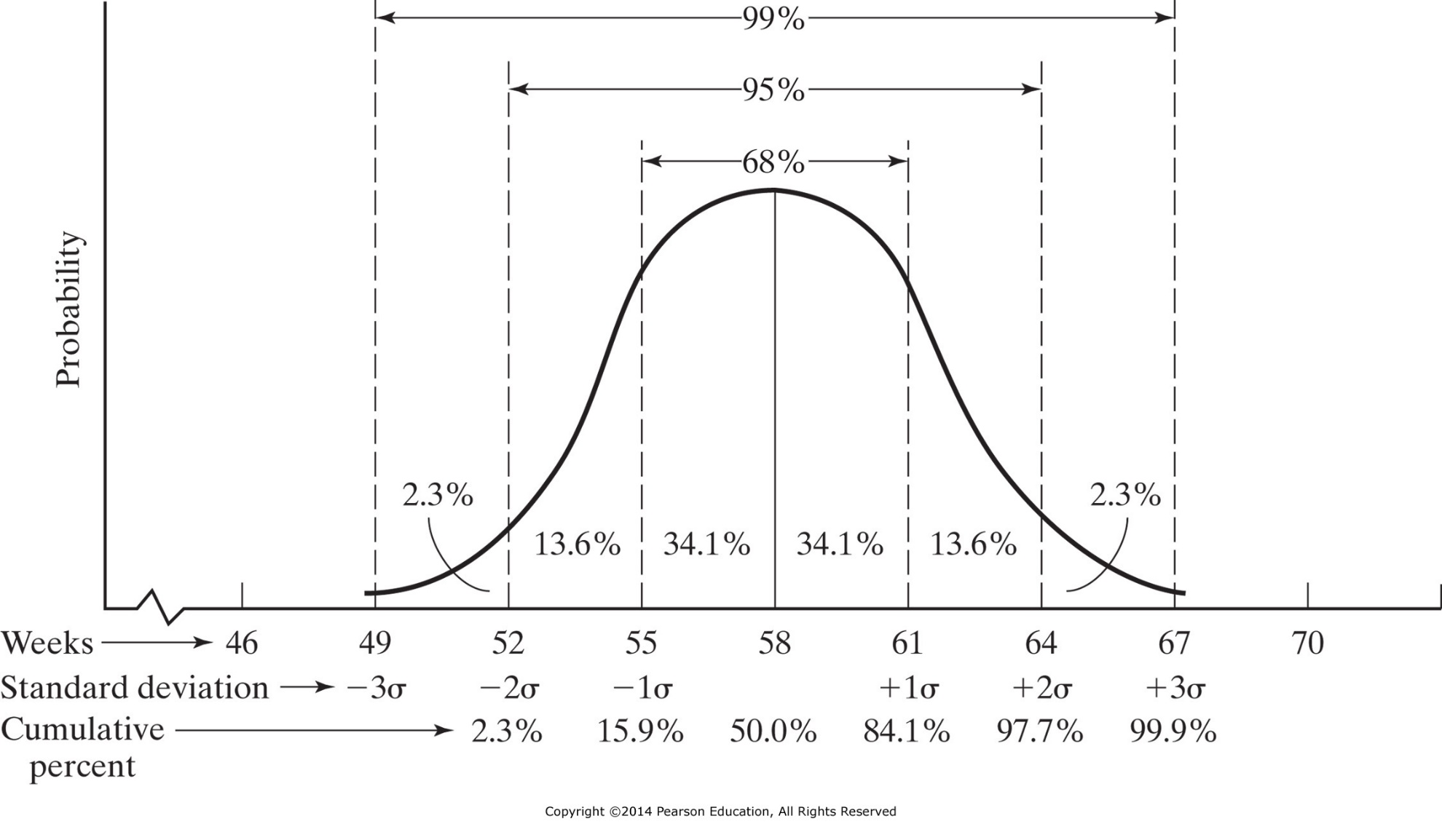 Figure 14-10   Normal probability distribution of project critical path.
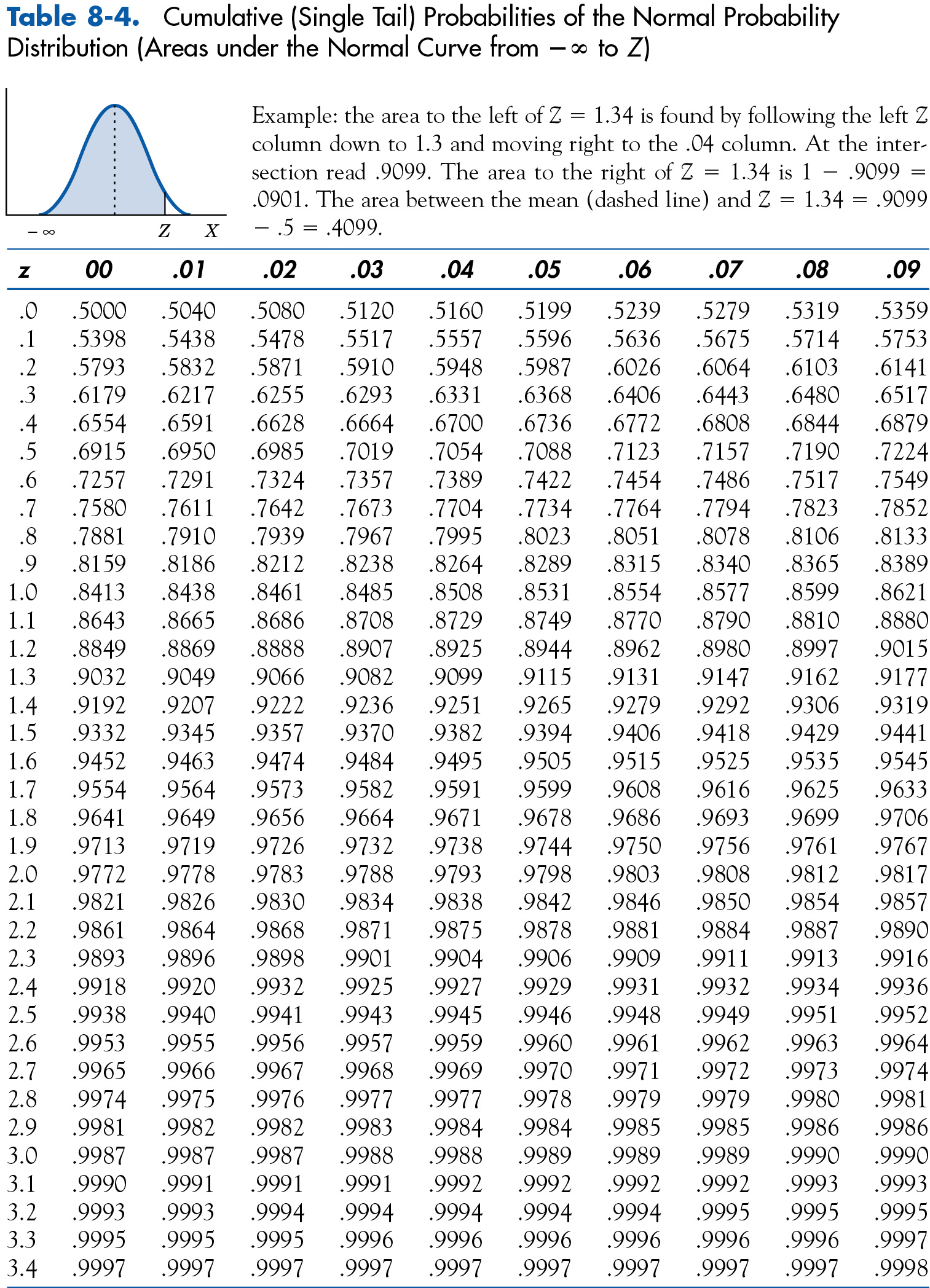 Z-Table Expanded
Z Table:  Note P(-z) = P(1 - z)
Crashing a project does not wreck it, but since time is money, it can buy time to complete the project ...
CRASHING ProjectS
On-time
Under-budget (or At-budget)
Meeting performance specifications

Because there are uncertainties, the PM must be able to make good trade-offs:
Assuming that project performance goals are most necessary for the firm (fixed), trade-offs are:
Time
Money (for resources)
Project Management Triple Constraint
CPM includes a way of relating the project schedule to the level of physical resources allocated to the project

This allows the project manager to trade time for cost, or vice versa

In CPM, two activity times and two costs are specified, if appropriate, for each activity
Critical Path Method - Crashing a Project
The first time/cost combination is called normal, and the second set is referred to as crash

Normal times are “normal” in the same sense as the ‘m’ time estimate of the three times used in PERT

Crash times result from an attempt to expedite the activity by the application of additional resources
Critical Path Method - Crashing a Project
Careful planning is critical when attempting to expedite (crash) a project

Expediting tends to create problems; and the solution to one problem often creates several more problems that require solutions

Some organizations have more than one level of crashing
Critical Path Method - Crashing a Project
3
8
6
6
6
3
10
7
1
2
4
0
5
11
5
Critical Path = 3 + 6 + 8 + 6 = 23 Time Units
Crashing – Sample Network
Crashing – An Example
Slope: 
Assumes that the crash cost and crash time is linear:


If partial crashing is allowed, slope indicates increase in cost per unit crash time used
If partial crashing is not allowed (technological requirement), full crash time must be used and the full increase in cost is incurred
Max Crash Time:
Difference between crash and normal time
Crashing – An Example
3
$100
$80
6
$70
$50
$60
7
2
1
4
$40
5
$50
“Normal” Project Total Cost = $50 + $80 + $100 + $70 + 
                                                       $60 + $50 + $40 = $450
Crashing – Sample Network
Crashing – An Example
Critical Path = 23 Days
$100
3
8
$80
$70
6
6
6
$50
$60
3
10
7
2
1
4
$40
$50
5
5
11
“Normal” Project Total Cost = $50 + $80 + $100 + $70 + 
                                                       $60 + $50 + $40 = $450
Crashing – Sample Network
Crashing – An Example
Critical Path = 23 Days
“Crashed”Path = 20 Days
$160
3
6
$80
$70
6
6
6
$70
$60
2
10
7
2
1
4
$40
$50
5
5
11
“Crashed” Project Total Cost = $70 + $80 + $160 + $70 + 
                                                       $60 + $50 + $40 = $530
Crashing – Sample Network
Project Managers must not only meet the Triple Constraint of time, money and functionality – 
they must also balance their use of resources: equipment, facilities and PEOPLE.

(We will not cover this topic this term … but it is worth acknowledging!)
Project RESOURCE MODELS
A shortcoming of most scheduling procedures is that they do not address the issues of resource utilization and availability

Scheduling procedures tend to focus on time rather than physical resources

Time itself is always a critical resource in project management, one that is unique because it can neither be inventoried nor renewed
The Resource Allocation Problem
Schedules should be evaluated not merely in terms of meeting project milestones, but also in terms of the timing and use of scarce resources

A fundamental measure of the project manager’s success in project management is the skill with which the trade-offs among performance, time, and cost are managed
The Resource Allocation Problem
The extreme points of the relationship between time use and resource use are these:

Time Limited: The project must be finished by a certain time, using as few resources as possible.  But it is time, not resource usage, that is critical

Resource Limited:  The project must be finished as soon as possible, but without exceeding some specific level of resource usage or some general resource constraint
The Resource Allocation Problem
If all three variables - time, cost, specifications - are fixed, the system is “over-determined”

In this case, the project manager has lost all flexibility to perform the trade-offs that are so necessary to the successful completion of projects

A system-constrained task requires a fixed amount of time and known quantities of resources
The Resource Allocation Problem
Resource loading describes the amounts of individual resources an existing schedule requires during specific time periods

The loads (requirements) of each resource type are listed as a function of time period

Resource loading gives a general understanding of the demands a project or set of projects will make on a firm’s resources:
People
Equipment / facilities
Resource Loading
Looking early on at resource loading is an excellent guide for early, rough project planning

Because the project action plan is the source of information on activity precedencies, durations, and resources requirements, it is the primary input for both the project schedule and budget

The action plan links the schedule directly to specific demands for resources
Resource Loading
The PERT/CPM network technique can be modified to generate time-phased resource requirements

The project manager must be aware of the ebbs and flows of usage for each input resource throughout the life of the project

It is the project manager’s responsibility to ensure that the required resources, in the required amounts, are available when and where they are needed
Resource Loading
Resource leveling aims to minimize the period-by-period variations in resource loading by shifting tasks within their slack allowances

The purpose is to create a smoother distribution of resource usage

Advantages include: 	
Less hands-on management is required
May be able to use a “just-in-time” inventory policy
Resource Leveling
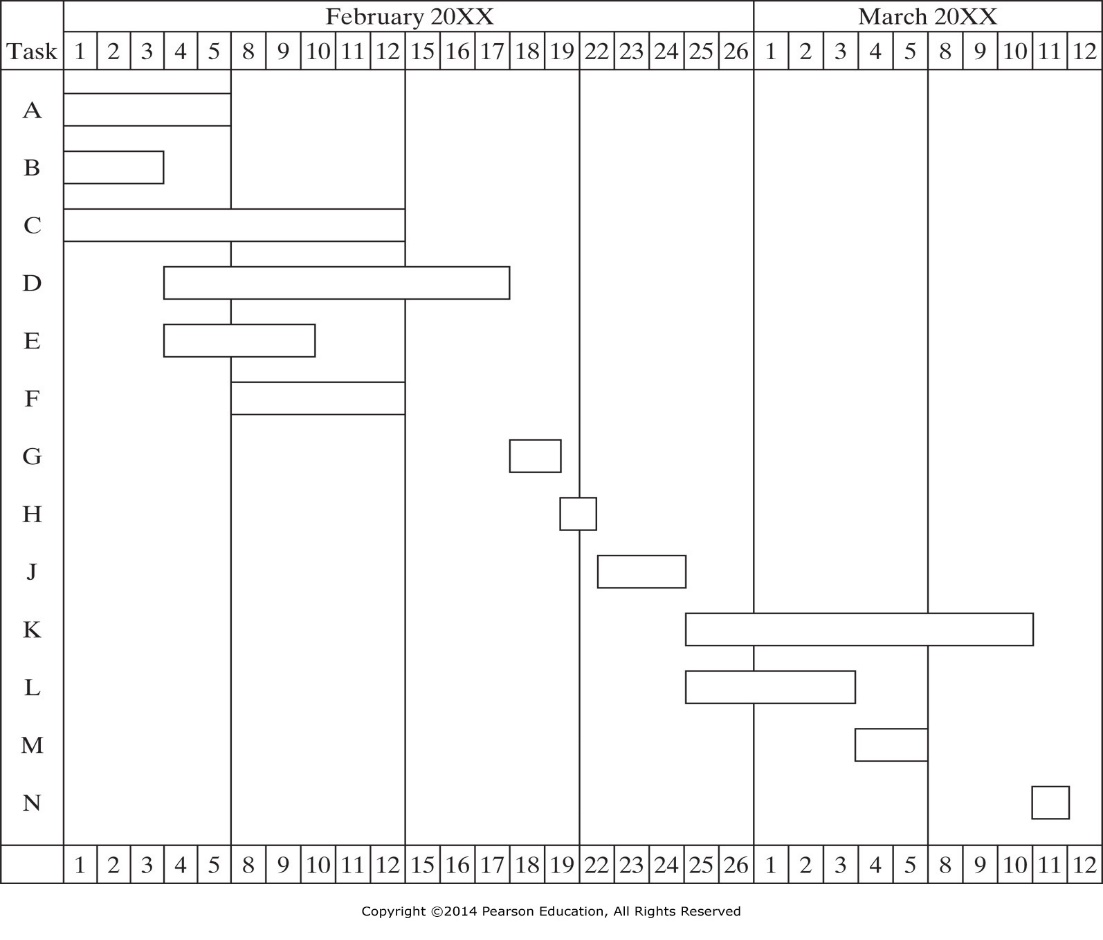 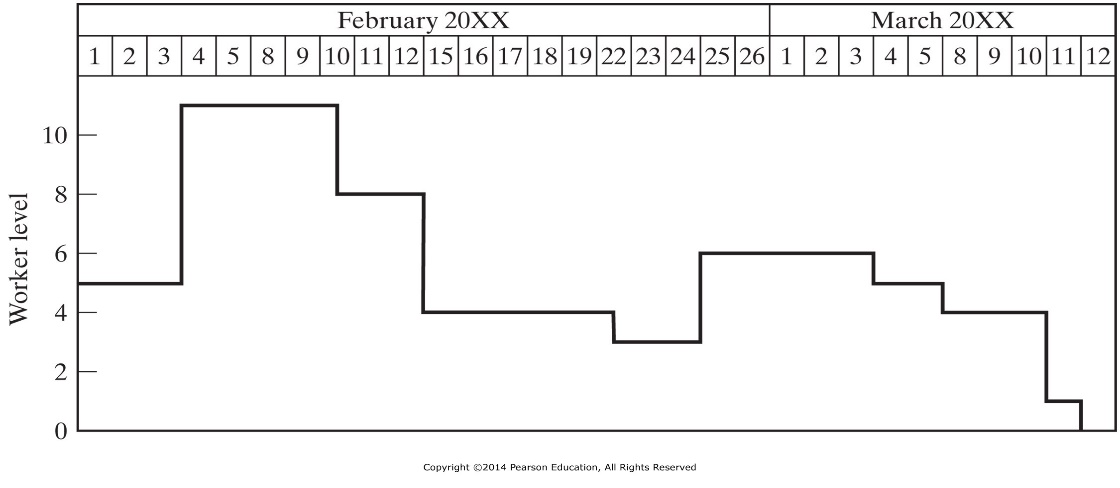 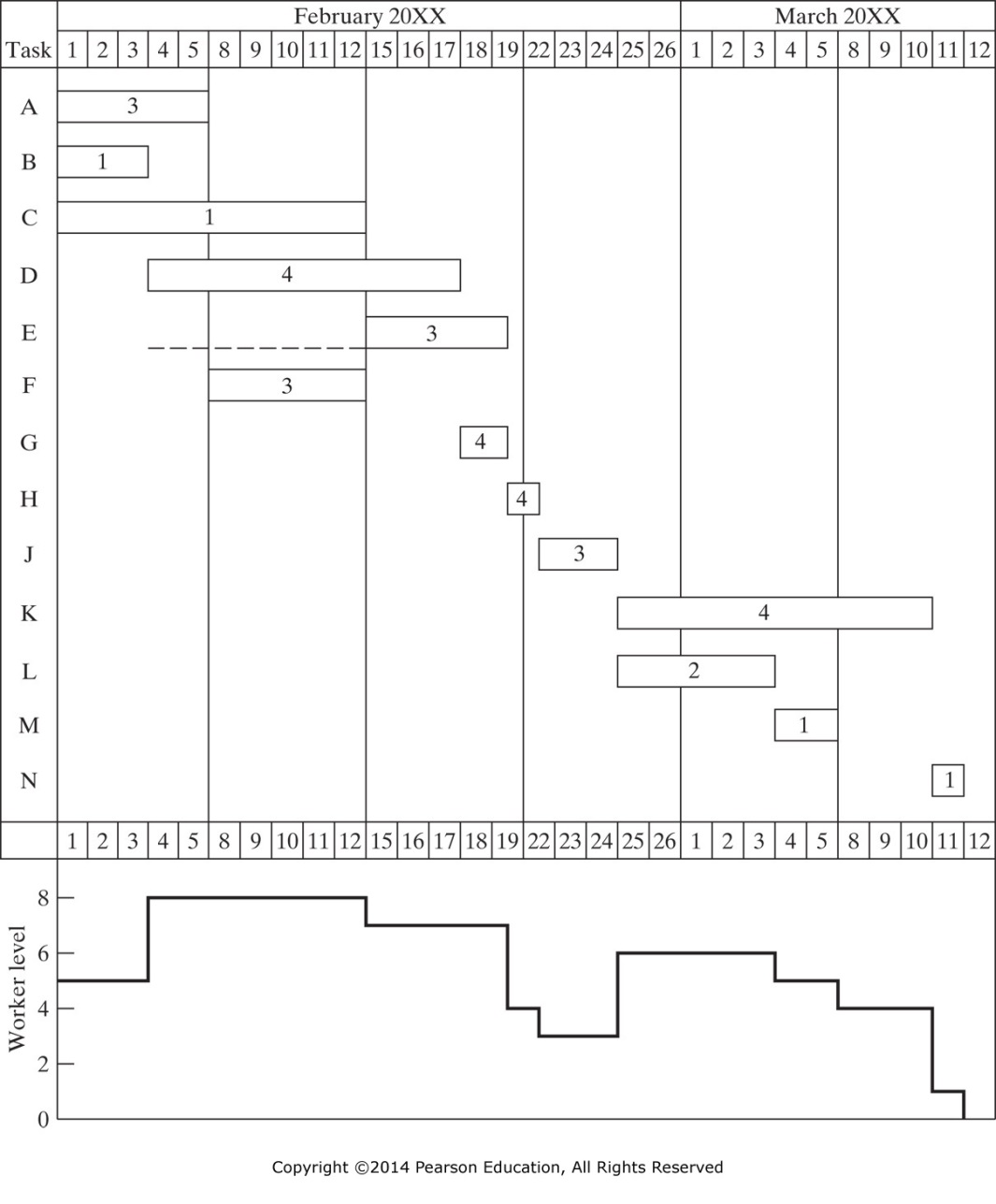 Figure 14-12   Adjusted schedule and worker-level profile for house project.
When resources are leveled, the associated period-to-period costs also tend to be leveled

The project manager must be aware of the cash flows associated with the project and of the means of shifting them in ways that are useful to the parent firm

Resource leveling is a procedure that can be used for almost all projects, whether or not resources are constrained
Resource Leveling
There are two fundamental approaches to constrained allocation problems:

Heuristic approaches employ rules of thumb that have been found to work reasonably well in similar situations

Optimization approaches seek the best solutions but are far more limited in their ability to handle complex situations and large problems
Constrained Resource Scheduling
Heuristic approaches to constrained resource scheduling problems are in wide, general use for at least two reasons:
They are the only feasible methods of attacking the large, nonlinear, complex problems that tend to occur in the real world of project management

While the schedules that heuristics generate may not be optimal, they are usually quite good- certainly good enough for most purposes
Heuristic Methods
Most heuristic solution methods start with the PERT/CPM schedule and analyze resource usage period by period, resource by resource

In a period when the available supply of a resource is exceeded, the heuristic examines the tasks in that period and allocates the scarce resource to them sequentially, according to some priority rule

Technological necessities always take precedence
Heuristic Methods
Common priority rules:
As soon as possible
As late as possible
Shortest task first
Most resources first
Minimum slack first
Most critical followers
Most successors
Arbitrary
Heuristic Methods
The methods to find an optimal solution to the constrained resource scheduling problem fall into two categories:
Mathematical programming
Enumeration

Mathematical programming can be thought of as linear programming (LP) for the most part
Optimizing Methods
Linear programming is usually not feasible for reasonably large projects where there may be a dozen resources and thousands of activities

In the late 1960s and early 1970s, limited enumeration techniques were applied to the constrained resource problem

Tree search, and branch and bound methods were devised to handle up to five resources and 200 activities
Optimizing Methods
Mathematical Programming formulations require:
An objective function
A series of constraints (linear / integer)
A lot of time for a problem of medium size

Another, more recent method is Evolutionary Programming:
Still require an objective function
Still need constraints
But give good solutions in a reasonable time
Optimizing Methods
Questions & Issues?
IENG 366 Engineering Management